Radiation protection in flouroscopy
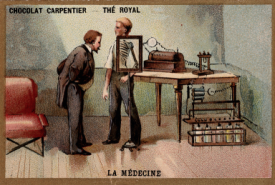 فرهاد نعلینی. رادیولوژیست.دانشگاه علوم پزشکی کرمانشاه
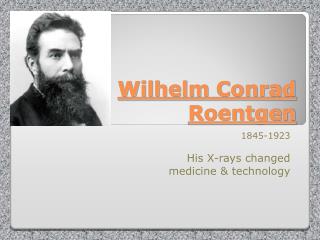 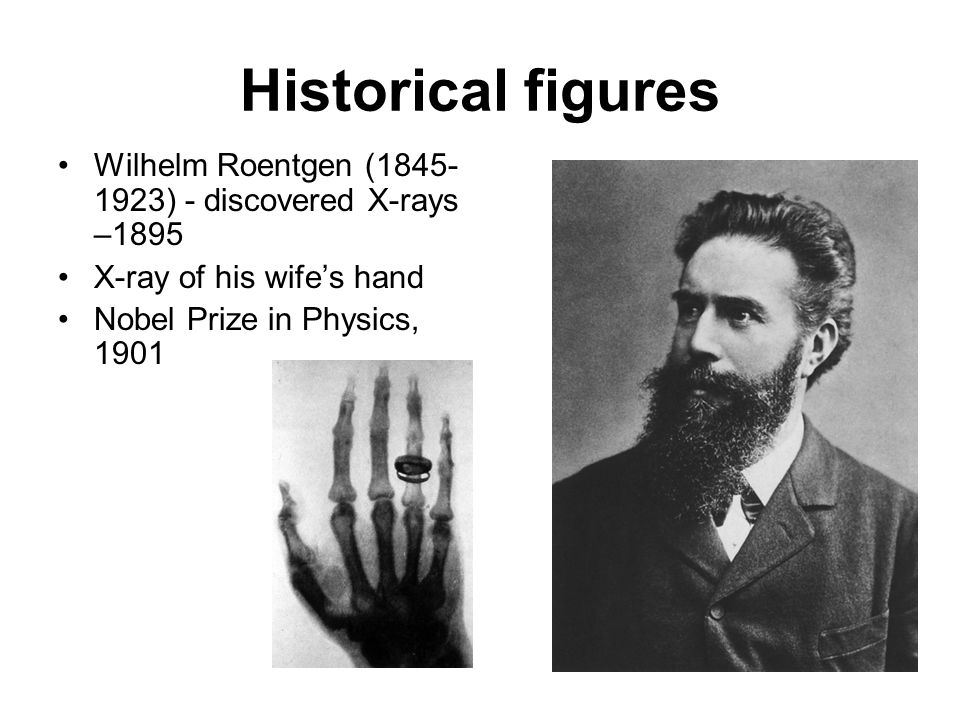 X ray is an electromagnetic  radiation
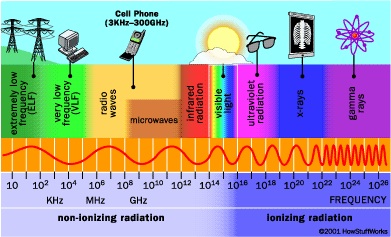 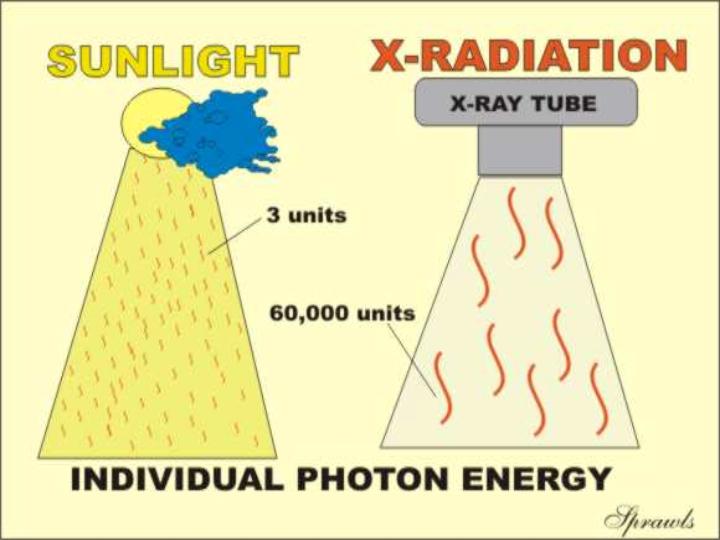 X ray production
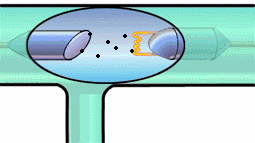 mA &  kVp are key concepts
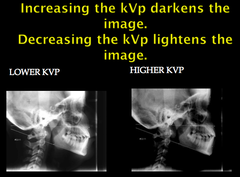 Flouroscopy system
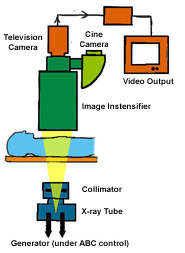 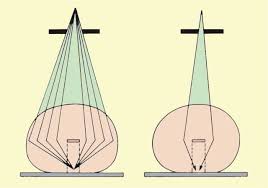 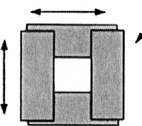 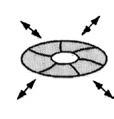 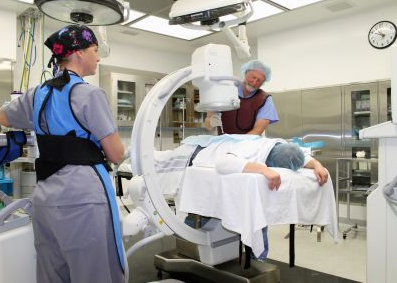 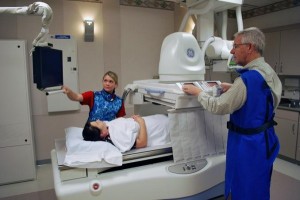 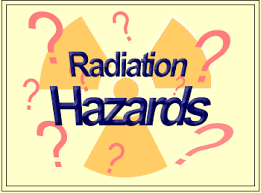 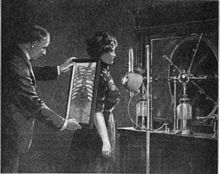 Thoracic fluoroscopy using handheld fluorescent screen, 1909. No radiation protection is used, as the dangers of x-rays were not yet recognised
[Speaker Notes: Thoracic fluoroscopy using handheld fluorescent screen, 1909. No radiation protection is used, as the dangers of x-rays were not yet recognised]
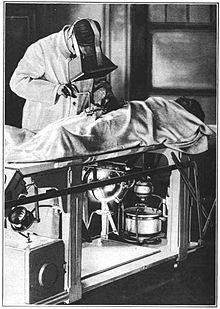 Surgical operation during World War I using a fluoroscope to find embedded bullets
[Speaker Notes: Surgical operation during World War I using a fluoroscope to find embedded bullets]
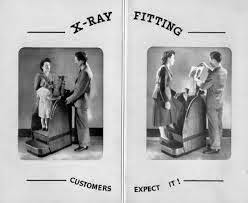 Pedscope!!!
[Speaker Notes: Now you may like me remember as children going to your friendly shoe shop and being measured by the shop assistant using a fantoosh x-ray machine. A fluorescent image of the feet was reflected to three viewing ports at the top of the x ray cabinet, where the customer, the salesperson, and a third person usually accompanying adult could gaze with wonderment at the foot sitting in the new shoe. Tres space age. The Pedoscope remained in vogue for well over 40 years, but are nowhere to be seen now. Where did they come from, and perhaps more importantly where are they now?]
Biological effects
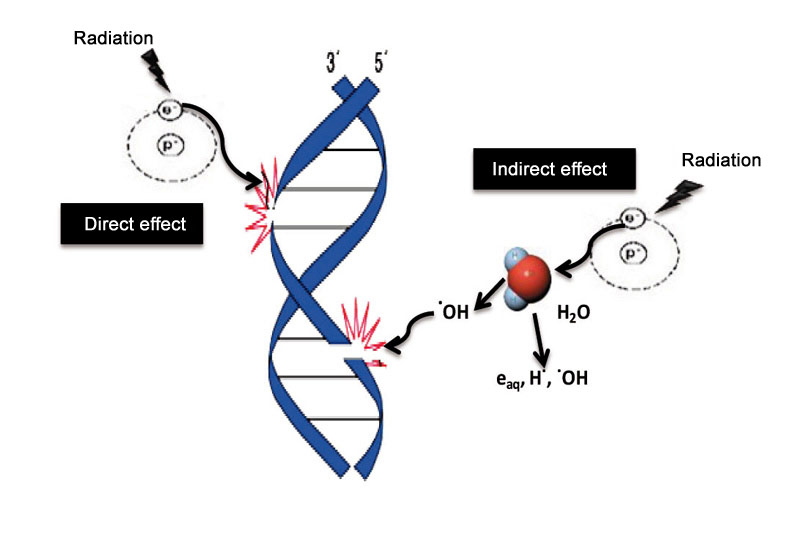 Biological effects
deterministic
stochastic
late
Early
late
Somatic
Hereditary
cataract
Nausea  diarrhea   skin  lesions  hair loss  bleeding   cytopenia   infertility       ……….
cancer
Genetic teratogenic
Biological effects, quantification
REM , Sivert
1Si = 100Rem
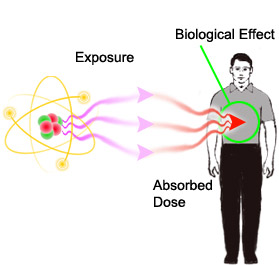 Rontgen
RAD , Gray
1Gy = 100RAD
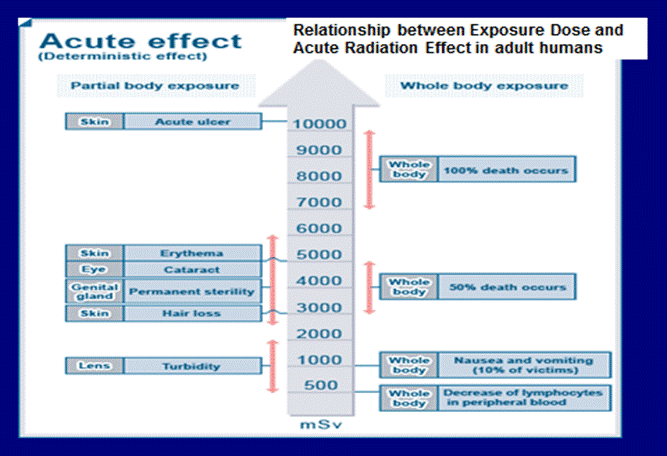 [Speaker Notes: Acute radiation effects can be observed after irradiation of the greater part of the body. A latent period supervenes after initial symptoms of malaise, loss of appetite and fatigue. The length of this period is roughly inversely proportional to the radiation dose received. The end of the latent period is followed by the onset of the illness: early lethality, des­truction of bone marrow, damage to the gastrointestinal tract associated with diarrhoea and haemorrhage, central nervous system symptoms, epilation, dermatitis, sterility. Pathological acute effects arise after exposure to doses hundreds of times greater than those likely to be received from environmental contamination, except in major accidents.]
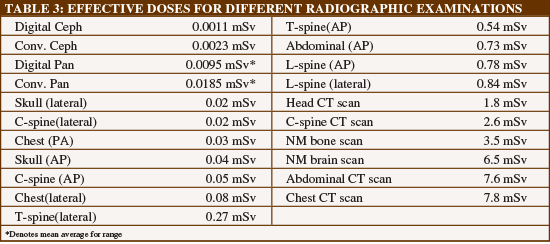 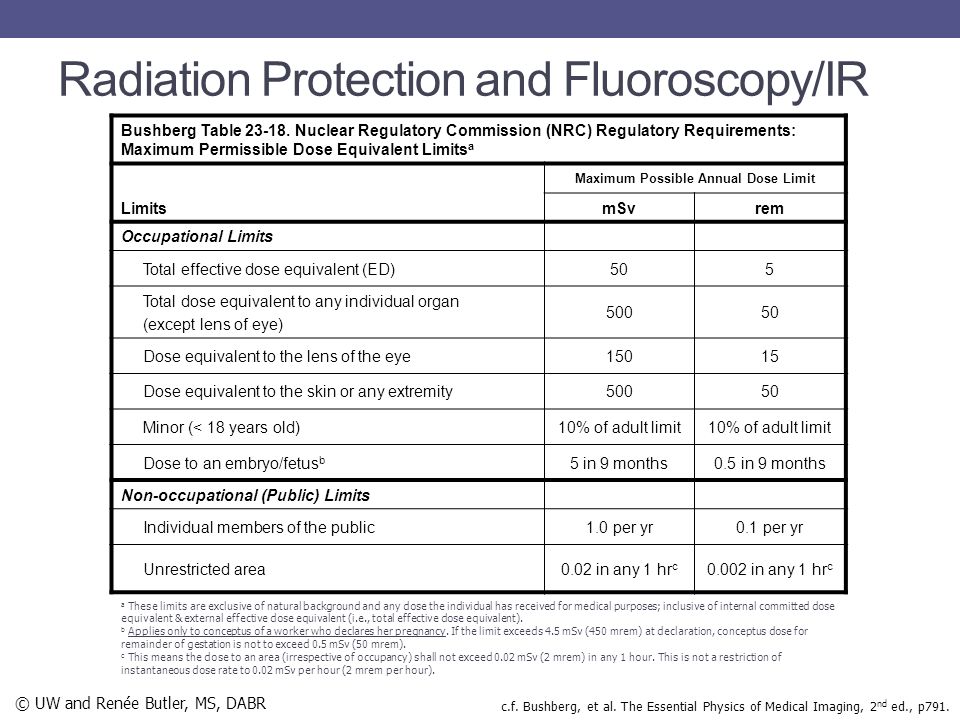 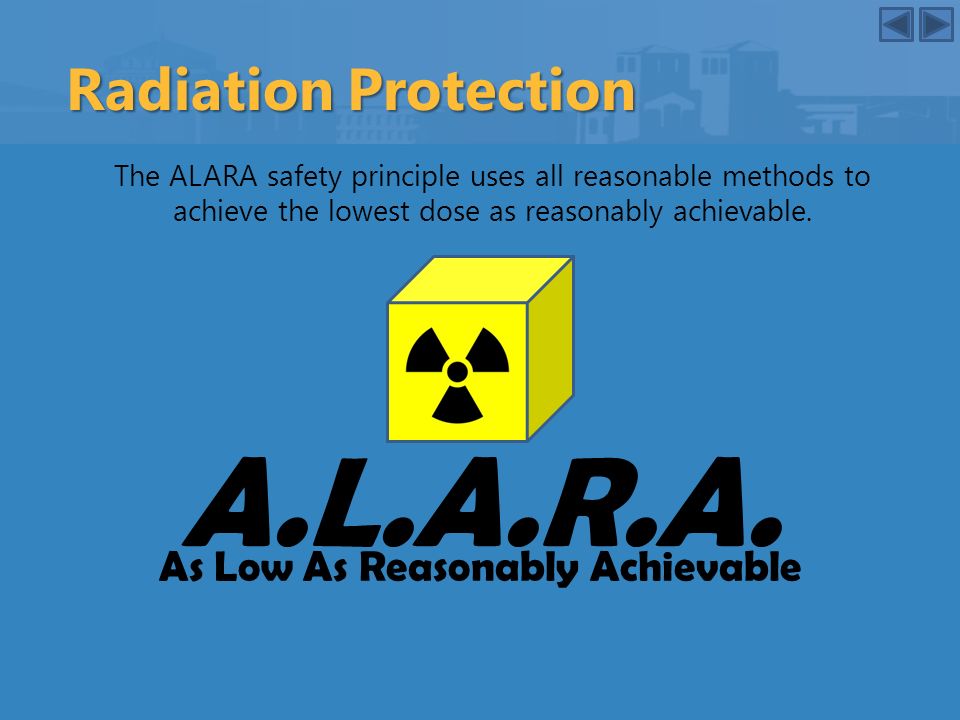 Radiation protectionTDS
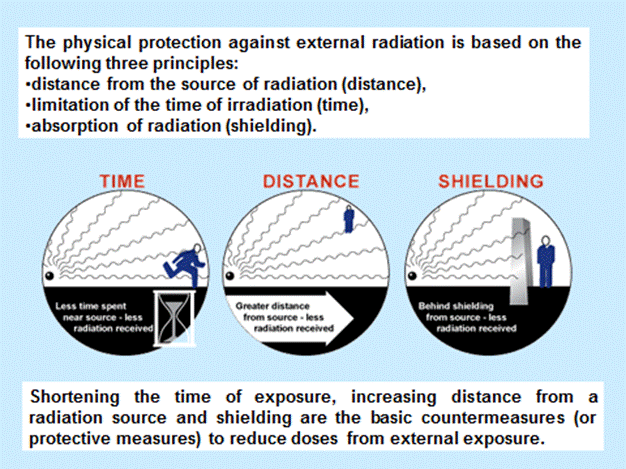 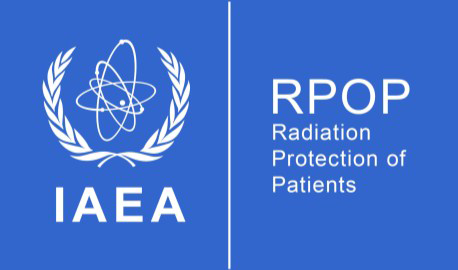 [Speaker Notes: Time
Reduce the time spend working with radioactive materials as much as possible. A good work practice is to perform the experiment without radioactive material first, to get used to the procedures, and perform the first experiment (if possible) with the smallest amount of radioactive material that will give a readable result. After becoming familiar with the procedures and safe handling of these materials, the quantities used can be increased.
Distance
The second method involves increasing the distance between the body and radioactive materials. Always store radioactive materials and radioactive waste far from other working areas and/or offices. What if the procedure requires working with radioactive materials close to the body? Whenever possible, especially for strong beta and gamma emitters, use tools. Don't touch the materials with hands unless strictly necessary. However, if hand contact cannot be avoided, manipulation of the materials with gloved hands is required.
Shielding
Most work with radioactive materials at the University will require that the user be quite close to the material. Therefore, working behind shielding is recommended. As explained earlier, different kinds of shielding must be used for different radionuclides. No shielding is required for pure alpha or pure low energy beta emitters. Plexiglass shielding is required for beta emitters, metal for gamma or X-rays, water, and wax or concrete for neutrons. Large enough layers of air, water, or concrete can protect the human body from all types of radiation.
Always check the effectiveness of the shielding before starting an experiment.]
Typical occupational skin absorbed dose rates near fixed fluoroscopic equipment in the absence of protective aprons and drapes: (a) over-couch and (b) under-couch X-ray tube.
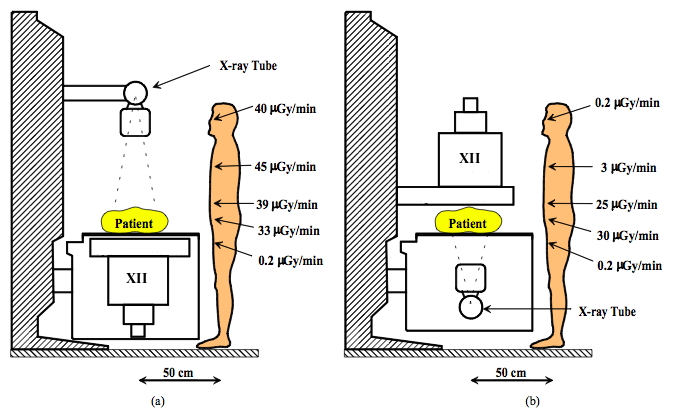 [Speaker Notes: Typical occupational skin absorbed dose rates near fixed fluoroscopic equipment in the absence of protective aprons and drapes: (a) over-couch and (b) under-couch X-ray tube.]
Typical isodose curves (in μGy/min) for a mobile C-arm fluoroscopy system
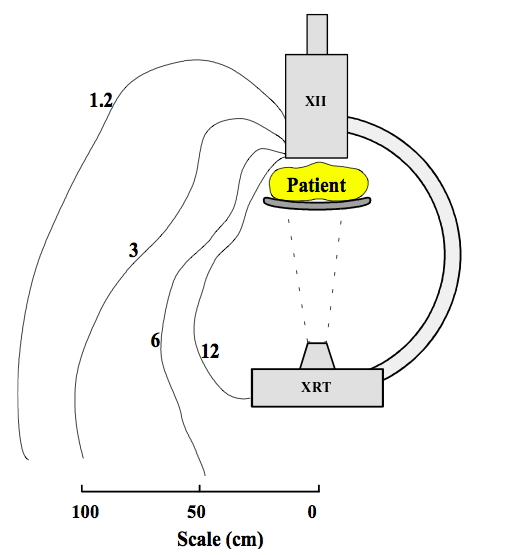 [Speaker Notes: Typical isodose curves (in μGy/min) for a mobile C-arm fluoroscopy system.]
Collimation effect
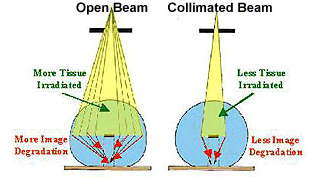 [Speaker Notes: Benefits from using collimation
Limiting beam size by using the collimators provides benefits to both patient and image. 
Less tissue is subject to radiation exposure, reducing patient risk and also scatter production. 
Reducing scatter radiation improves image quality since scatter only contributes noise to the image.]
Back scattered radiation
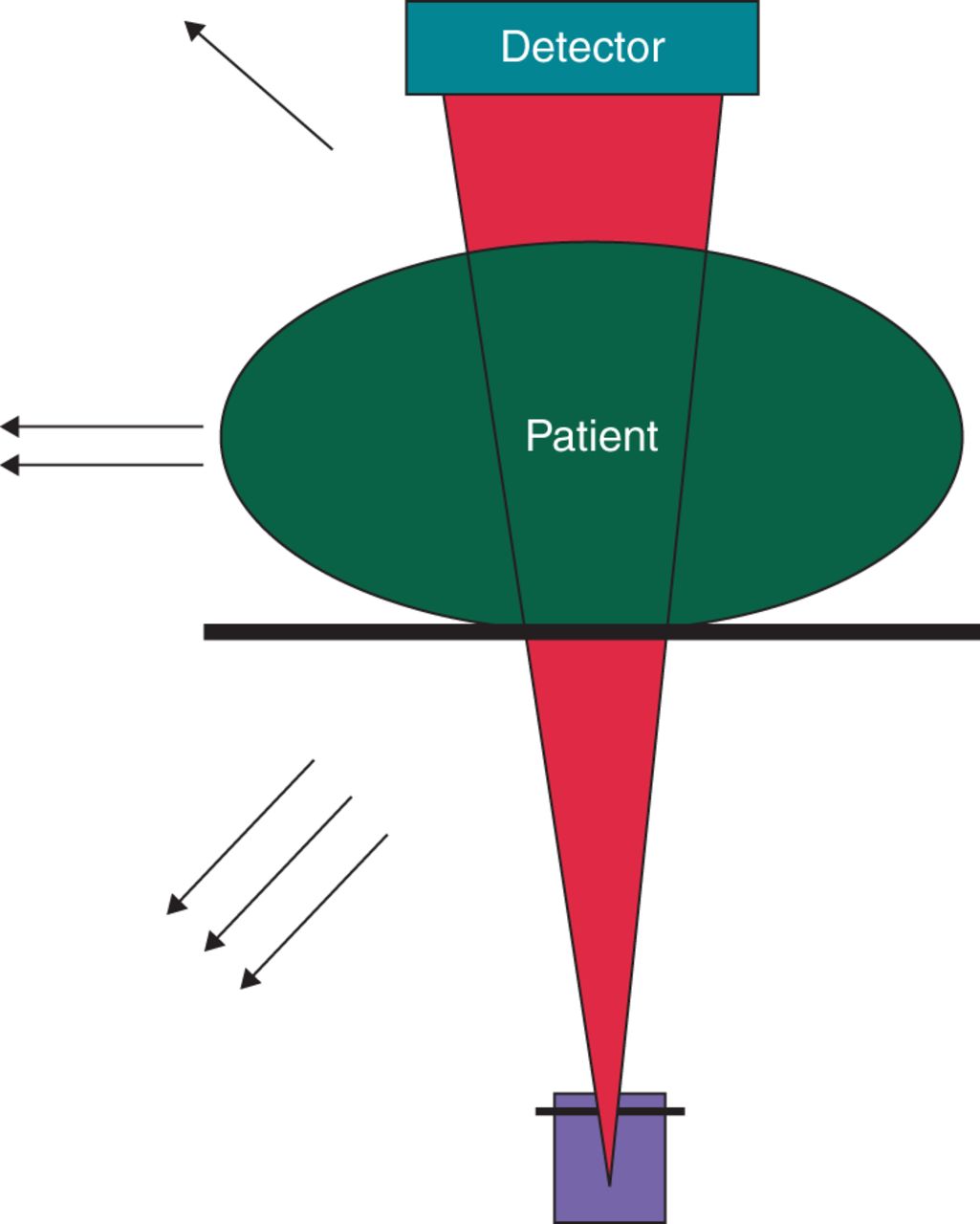 standing in relation to the X ray tube during a fluoroscopic procedure
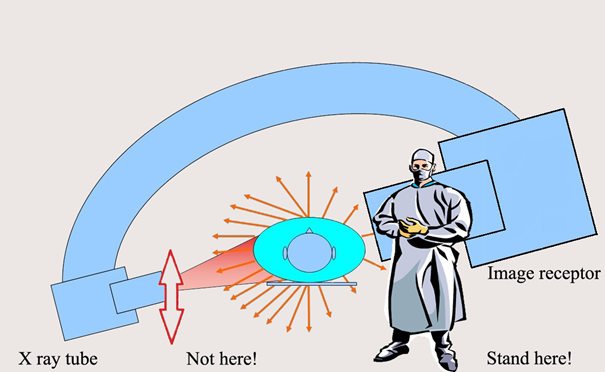 [Speaker Notes: . Where should I stand in relation to the X ray tube during a fluoroscopic procedure?
The scattered radiation from the patient comprises the main source of radiation dose to staff. Measurements have shown that scattered radiation from a patient’s body is more intense at the entrance side of X ray beam, i.e. on the side where the X ray tube is located. Therefore it is better to stand on the side of the detector, that is the exit side, and not on the X ray tube side during a fluoroscopic procedure. Typically only around 1% to 5 % of the radiation falling on the patient body comes out on the exit side. So if you stand on the side of transmitted beam you encounter scattered radiation corresponding to only 1% to 5% of the incident beam intensity, whereas you encounter scattered radiation corresponding to 100% of the entrance beam intensity on other side.]
shielding
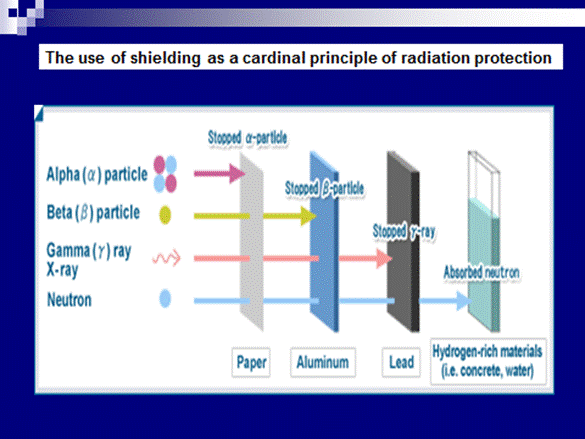 [Speaker Notes: Shielding
Most work with radioactive materials at the University will require that the user be quite close to the material. Therefore, working behind shielding is recommended. As explained earlier, different kinds of shielding must be used for different radionuclides. No shielding is required for pure alpha or pure low energy beta emitters. Plexiglass shielding is required for beta emitters, metal for gamma or X-rays, water, and wax or concrete for neutrons. Large enough layers of air, water, or concrete can protect the human body from all types of radiation.
Always check the effectiveness of the shielding before starting an experiment.]
10 Pearls: Radiation protection of patients in fluoroscopy
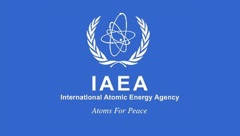 1. Maximize distance between the X ray tube and the patient to the extent possible
2. Minimize distance between the patient and the image receptor
3. Minimize fluoroscopy time Keep records of fluoroscopy time and DAP/KAP (if available) for every patient
4. Use pulsed fluoroscopy with the lowest frame rate possible to obtain images of acceptable quality
5. Avoid exposing the same area of the skin in different projections Vary the beam entrance port by rotating the tube around the patient
6. Larger patients or thicker body parts trigger an increase in entrance surface dose (ESD)
7. Oblique projections also increase ESD
Be aware that increased ESD increases the probability of skin injury
8. Avoid the use of magnification
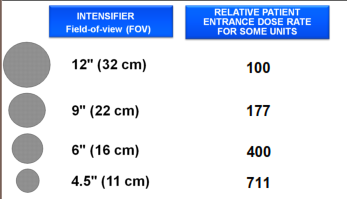 Decreasing the field of view by a factor of two increases dose rate by a factor of four
9. Minimize number of frames and cine runs to clinically acceptable level
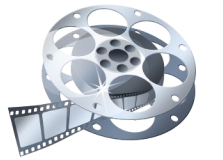 Documentation should be performed with last image hold whenever possible and not with cine images
10. Use collimation Collimate the X ray beam to the area of interest
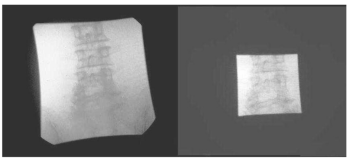 10 Pearls: Radiation protection of staff in fluoroscopy
Reducing patient dose always results in staff dose reduction
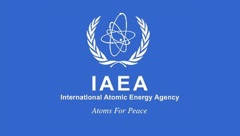 1. Use protective devices!
Advisable skirt type lead apron to distribute weight 
0.25 mm lead equivalence but with overlap on front to make it 0.5 mm on the front and 0.25 mm on the back

 (Provides >90% protection)
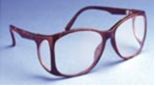 Lead glass eyewear with side protection
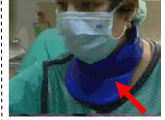 Thyroid protection
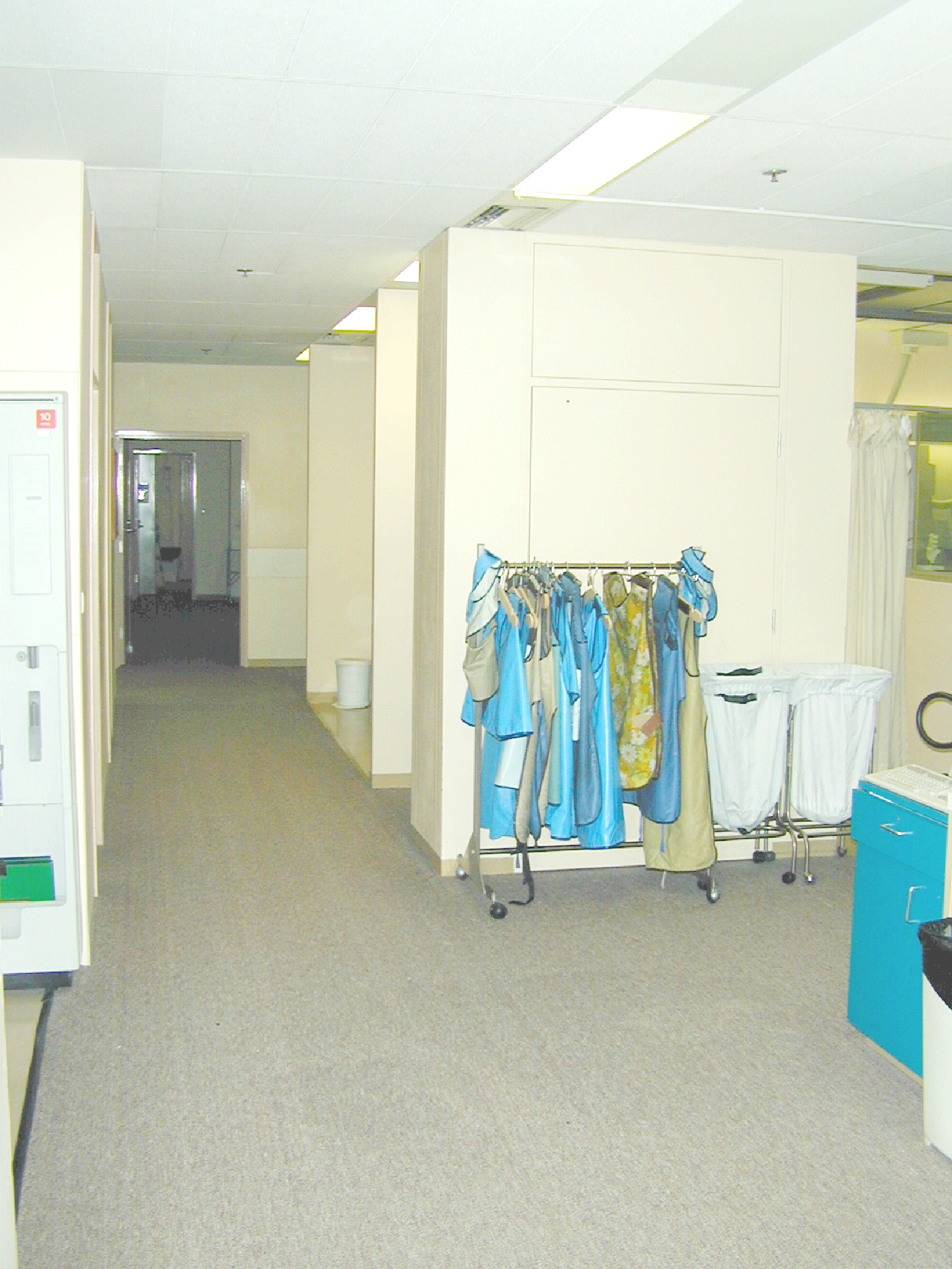 2. Make good use of time-distance-shielding (TDS) principle
Minimize time
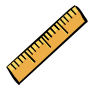 Use shielding
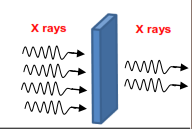 Maximize distance as much as clinically possible
3. Use ceiling suspended screens, lateral shields and table curtains
They provide more than 90% protection from scattered radiation in fluoroscopy 
Mobile floor shielding is advisable when using cine acquisition
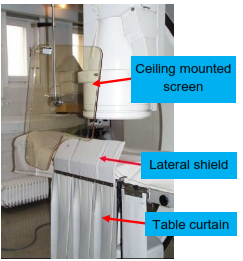 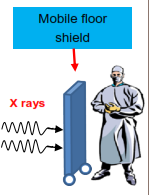 4. Keep hands outside the primary beam unless totally unavoidable
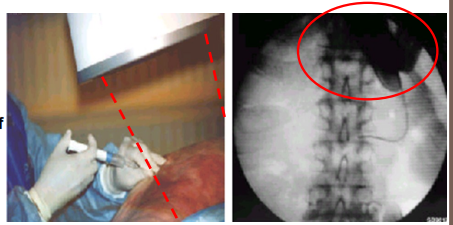 Hands inside the central area of the primary beam will increase exposure factors (kV, mA) and doses to patient and staff
5. Only 1-5% of radiation falling on the patient’s body exits the other side
Stand on the side of the transmitted beam (i.e. by the detector), which contains only 1-5% of the incident radiation and its respective scatter
6. Keep X ray tube under the patient table and not over it
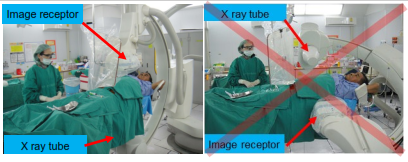 Undercouch systems provide better protection from scattered dose
7. Use personal dosimetry- Use at least two dosimeters
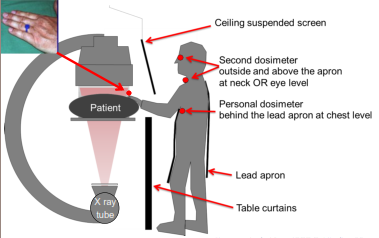 One inside the apron at chest level 
 One outside the apron at neck or eye level 
 Additional finger ring dosimeter for procedures requiring hands close to primary beam
8. Update your knowledge about radiation protection
9. Address your concerns about radiation protection to radiation protection specialists (medical physicists)
10. REMEMBER
 Quality control testing of fluoroscopy equipment enables safe and stable performance 
 Know your equipment! Using the equipment’s features appropriately will help reduce doses to patients and staff 
 Use injector devices
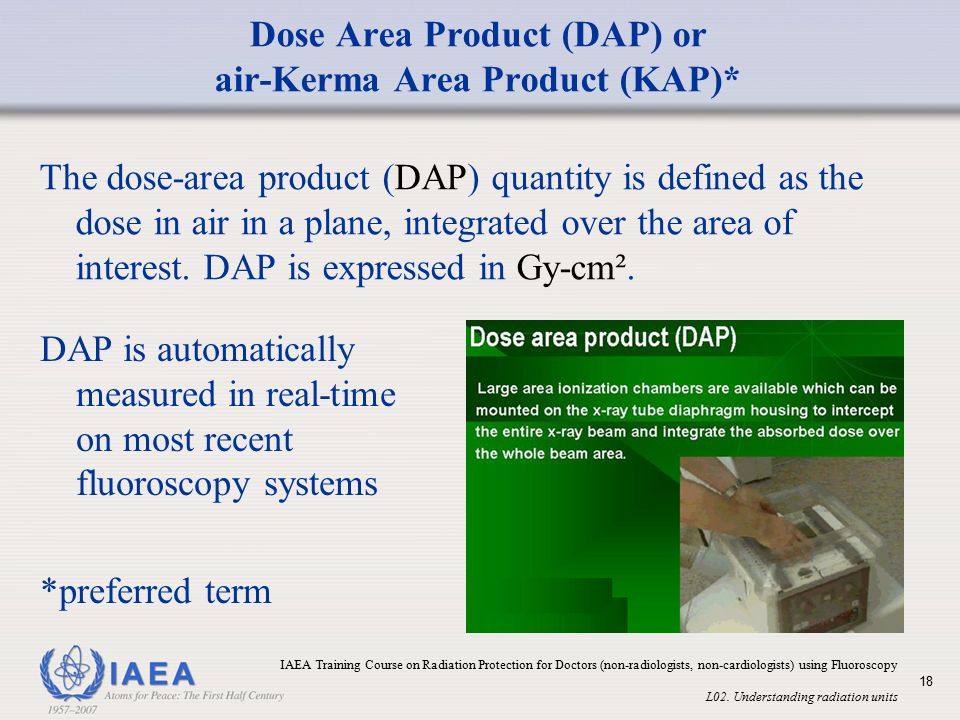